Русский  язык
7
класс
Тема: Как сказать о качестве действия?
печально
прекрасно
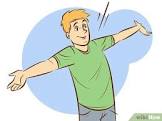 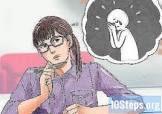 Наречие (ravish)
самостоятельная часть речи
обозначает признак действия 
                и признак признака
отвечает на вопросы: 
как? куда? когда? где? почему? зачем? в какой степени?
легко, направо, накануне, внизу, 
сгоряча, впрок, слегка.
Внимание! Запомните!
Весело смеяться, быстро бежать,
     свысока смотреть, 
     обидеть сгоряча, говорить певуче.
Внимание! Запомните!
Слишком быстрый, очень быстро;
                      Весьма интересный, гораздо интересна.
Внимание! Запомните!
Нарочно, назло, сослепу, поневоле, 
                         допоздна, уже, дружески, чересчур, 
                         совершенно,  сверху, вдаль, назад.
Синтаксические признаки наречия
В предложении наречия 
обычно являются обстоятельствами:
Девочка радостно (как?)
смеётся и хлопает в ладоши. 
Отец встретил нас 
совершенно (в какой степени?) спокойно. 
В жаркую летнюю ночь 
на сеновале долго не спится 
(отчего?) с непривычки.
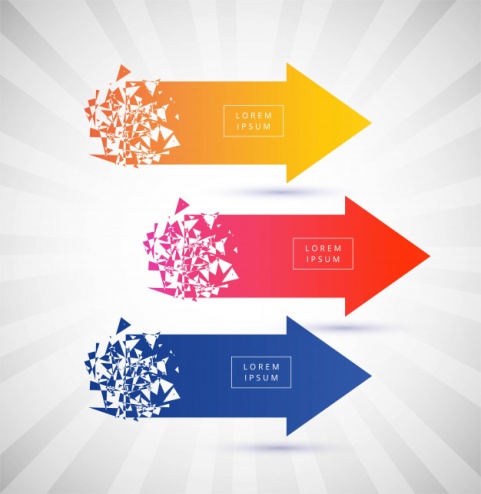 Разряды наречий по значению
1) образа действия: 
как? каким образом?
Различают следующие 
разряды наречий:
2) меры и степени: в какой степени? насколько?
3) места: где? куда? откуда?
4) времени: когда? с каких пор? до каких пор? как долго?
5) причины: почему? отчего?
6) цели: зачем? для чего?
Наречия образа действия
Для того, чтобы сказать 
о качестве действия
употребляются 
наречия образа действия.
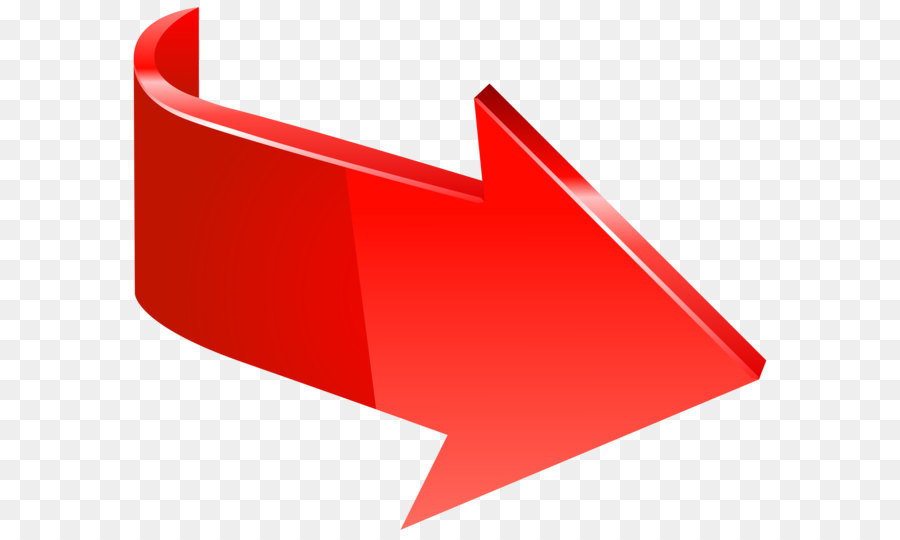 Наречие образа действия
самостоятельная часть речи
обозначает способ совершения    
                            действия
отвечает на вопросы 
как? каким образом?
Звонко  (как?) поют птицы на заре.
   Каменщик укладывает кирпич (каким образом?) мастерски.
     
             в
Внимание! Запомните!
приятно (как?) вспоминать;
заливисто (как?) смеяться;
ведя себя (как?) вызывающе;
выглядя (как?) безупречно;
делая (каким образом?) исподтишка.
Технология «Корректор».
Восстановите
деформированные пословицы. 
Найдите и подчеркните наречия 
образа действия, задайте
 к ним вопросы.
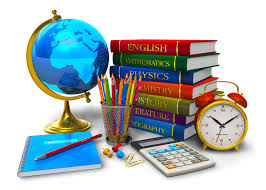 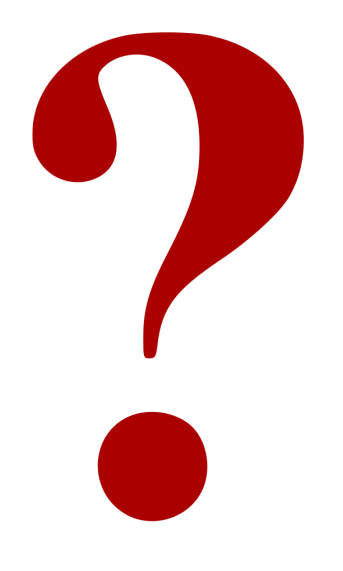 Технология «Корректор».
1. Мягко, спать, да, стелет, жёстко.    

2. Легко, доказать, да, сказать, трудно.

3. Кошка, живут, с, дружно, собакой, не.

4. И, шумит, много, дружней, когда, лес, деревьев.
 
5. Делай, а, превосходно, получится, плохо, само. 

6. Просто, сдержать, пообещать, трудно, слово.
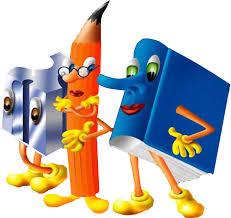 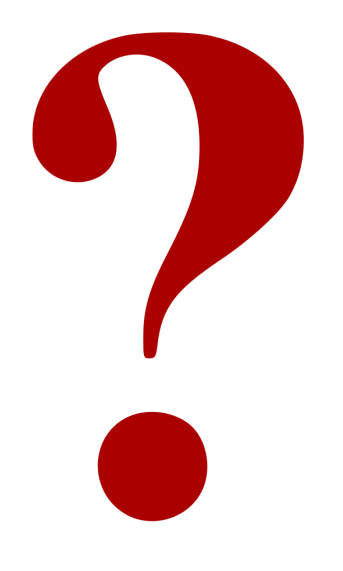 Технология «Корректор». Проверьте!
1. Мягко (как?) стелет, да (как?) жёстко спать.    

2. Легко (как?) сказать, да (как?) трудно доказать.

3. Кошка с собакой  (как?) дружно не живут.

4. И лес шумит  (как?) дружней, когда деревьев 
    много. 
5. Делай (как?) превосходно, а (как?) плохо само получится. 
6. Просто (как?) пообещать, трудно (как?) слово сдержать.
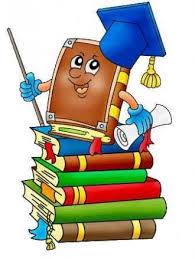 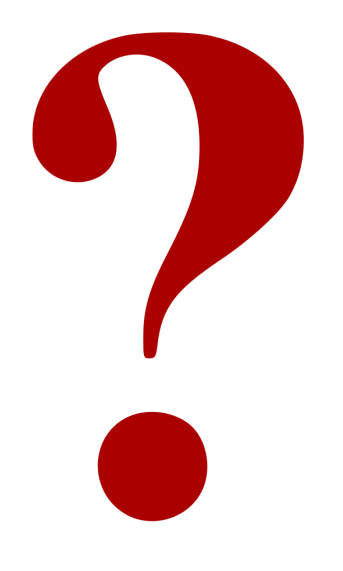 Технология соответствий
К фразеологизмам, данным в  левом столбце,  подберите соответствующие по значению
наречия образа действия из правого столбца 
(укажите стрелками).
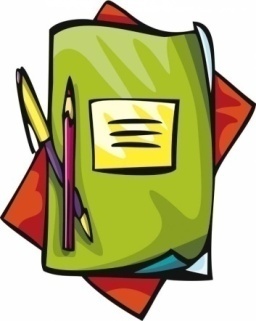 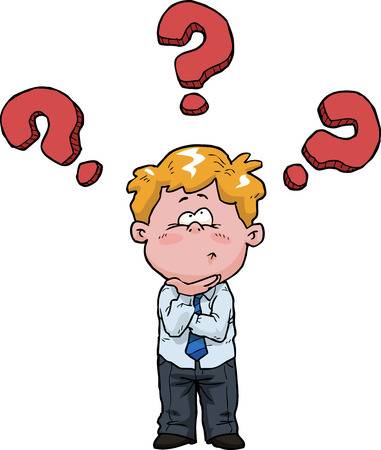 Технология соответствий
Технология соответствий. Проверьте!
Творческая работа
Составьте предложения по данным рисункам, используя наречия образа действия. Запишите их.
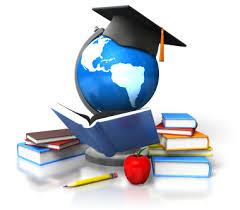 Творческая работа
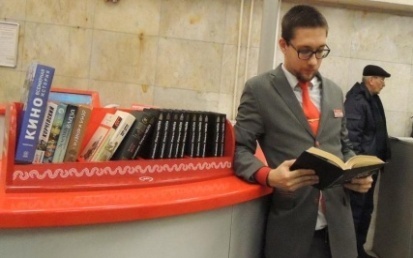 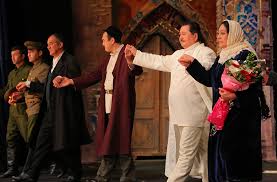 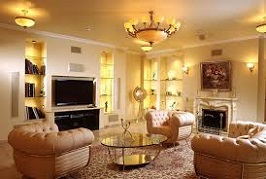 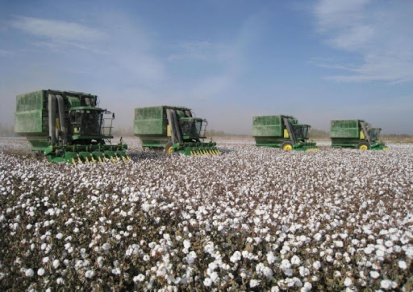 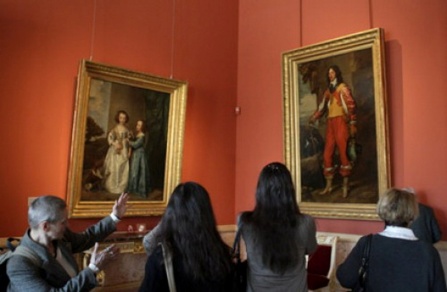 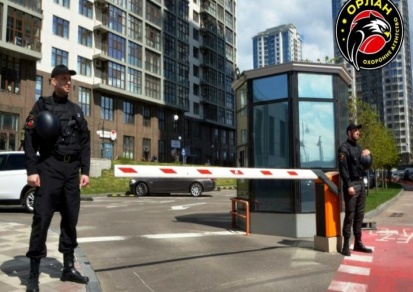 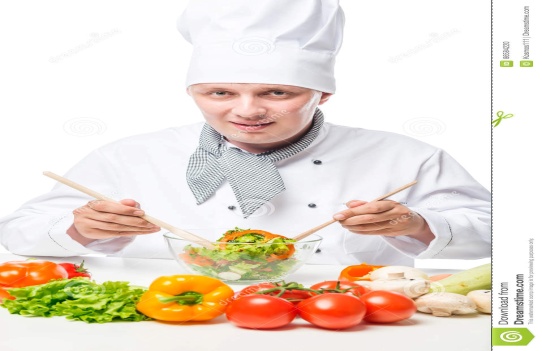 Творческая работа
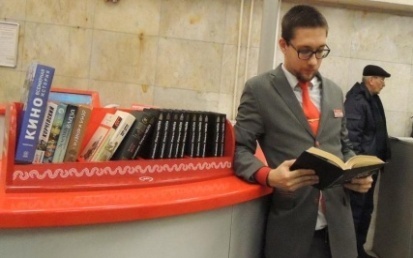 Посетители внимательно
рассматривают экспонаты музея.
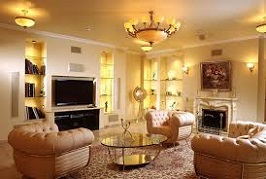 Студент увлечённо читает книгу
Комната хорошо освещена люстрами и бра.
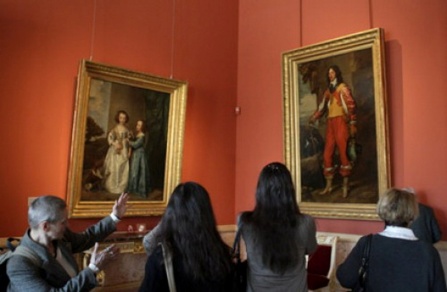 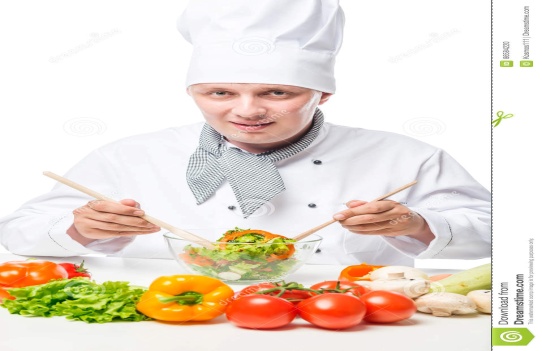 Творческая работа
Хлопкоуборочные машины 
качественно и быстро 
собирают урожай.
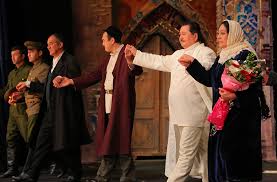 Здание надёжно охраняется сотрудниками
спецслужбы.
Актёры 
превосходно сыграли свои роли
в спектакле
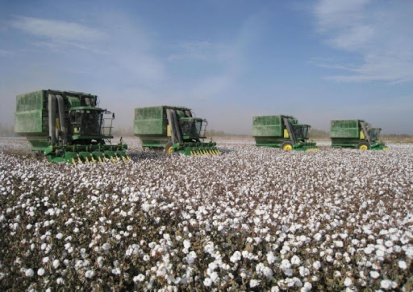 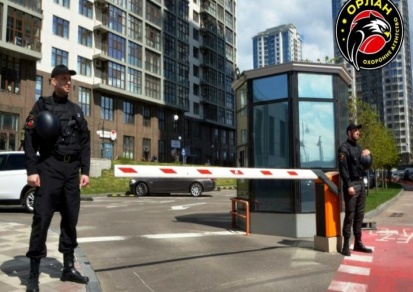 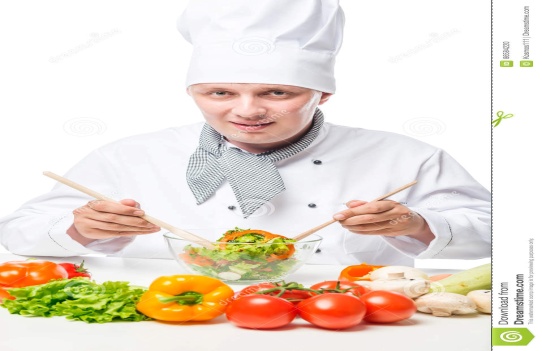 Словарная работа
через час по чайной ложке – sekin;
яблоку негде упасть – tiqilinch;
не в бровь, а в глаз – aniq;
как снег на голову – kutilmaganda;
душа в душу – ahil, inoq;
на скорую руку – tez;
в двух словах – qisqa, lo‘nda. 
жёстко – qattiq;
опасно – xavfli; 
вызывающе – ajoyib-g‘aroyib;
выразительно – ifodali; 
напряжённо – tarang.
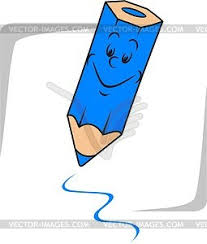 Задание для самостоятельного выполнения
§ 18 . Как сказать о качестве действия?      
                     Упражнения 185, 186 (стр. 72).
Упражнение
298
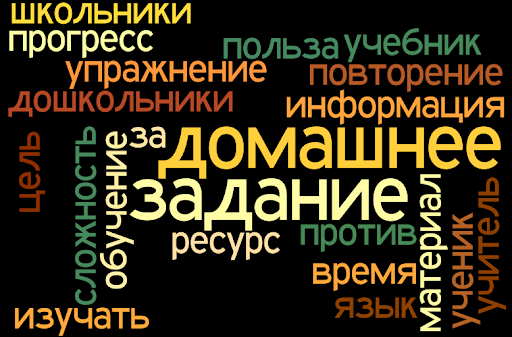 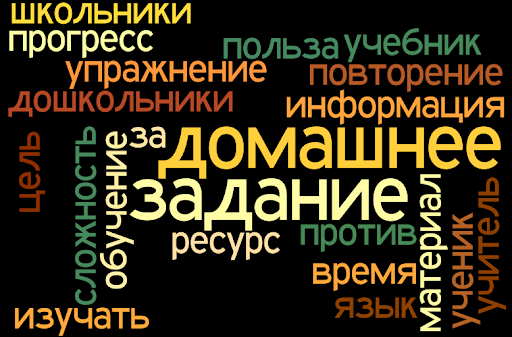